Áherslur til umræðu (e. Appraisal)
Áherslur sem taldar eru líklegastar til að skila mestum ávinningi við að raungera framtíðarsýn og leysa lykilviðfangsefni.
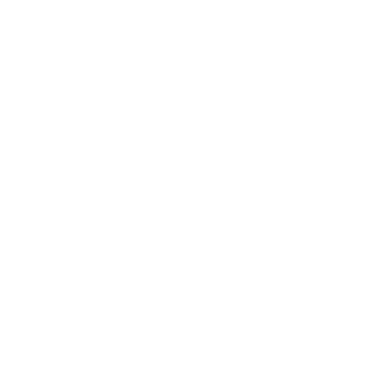 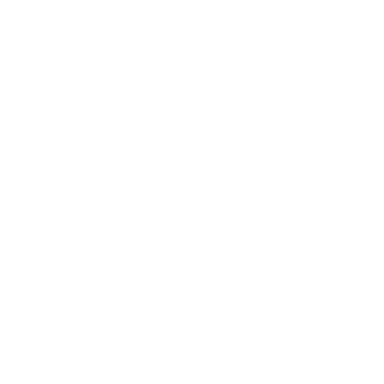 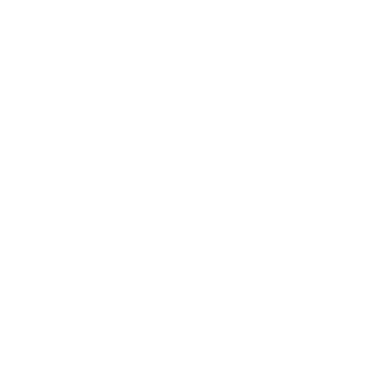 Hvað er jákvætt? Hvers vegna?
Hvað orkar tvímælis? Hvers vegna?
Er eitthvað sem vantar?
2. útg. 2020